OLCF HPSS Performance
Then and Now
Jason Hill
HPC Operations
Storage Team Lead
2016-05-25
Overview
Where we came from
Where we are today
Performance analysis
On the horizon
Questions
OLCF HPSS ~ CY 2012
2 x DDN SFA10K (10GB/s ea)
2 PB disk cache capacity
8 Disk movers
Responsible for data ingress and migration to tape
10GbE Networking (~1GB/s each)
120 Oracle T10K-{A,B,C} tape drives
~150 MB/s each T10K-{A,B}
~250 MB/s each for T10K-C
OLCF HPSS ~2013
2 x DDN SFA10K (10 GB/s ea)
2 PB disk cache capacity
1 x NetApp E5560 
Files < 16 MB
330 TB of capacity, 150 TB utilized
8 Disk movers
Responsible for data ingress and migration to tape
10GbE Networking (~1GB/s each)
40 GbE Network switch to Disk movers
120 Oracle T10K-{A,B,C} tape drives
~150 MB/s each
32 Oracle T10K-D tape drives
252 MB/s each
OLCF HPSS ~2014
Disk
Tape
2 x DDN SFA10K (10 GB/s ea)
2 PB disk cache capacity
3 x DDN SFA12K (40 GB/s)
~12 PB raw capacity for cache
1 x NetApp E5560 
Files < 16 MB
330 TB of capacity, 150 TB utilized
20 Disk movers
Responsible for data ingress and migration to tape
40 GbE Networking
120 Oracle T10K-{A,B,C} tape drives
~150 MB/s each
32 Oracle T10K-D tape drives
252 MB/s each
Network
2 x Arista 7508 40 GbE switches
Connectivity to Disk movers
Connectivity between Disk and Tape movers
13 x 100 GbE ISL’s
OLCF HPSS ~2015
Disk
Tape
1 x DDN SFA10K
5 x DDN SFA12K (40 GB/s)
~20 PB raw capacity for cache
1 x NetApp E5560 
Files < 16 MB
330 TB of capacity, 150 TB utilized
44 Disk movers
40 GbE Networking
120 Oracle T10K-{A,B,C} tape drives
~150 MB/s each
72 Oracle T10K-D tape drives
252 MB/s each
Network
2 x Arista 7508 40 GbE switches
Connectivity to Disk movers
Connectivity between Disk and Tape movers
13 x 100 GbE ISL’s
OLCF HPSS ~2016
Disk
Tape
5 x DDN SFA12K (40 GB/s)
~20 PB raw capacity for cache
1 x NetApp E5560 
Files < 16 MB
330 TB of capacity, 150 TB utilized
40 Disk movers
40 GbE Networking
112 Oracle T10K-D tape drives
252 MB/s each
Network
2 x Arista 7508 40 GbE switches
Connectivity to Disk movers
Connectivity between Disk and Tape movers
13 x 100 GbE ISL’s
Metadata
NetApp EF560 
SAS connected; All Flash
Performance analysis
In 2013 asked how long to put in 1PB of data to HPSS
Getting it to disk took 21 days.
Migration to tape took another 35 days. 
Single directory, multiple files
Processed serially from single node
This seems inefficient, right?
Drive investments in hardware and user experience
Performance Analysis
In February, a user moved 1.3 PB of data into HPSS in 8 days. 
Utilized DTN scheduled queue
Requested extended wall time (not needed in the end)
Used HTAR utility 
Migration to tape took ~12 additional days to complete
Significant improvement over 2013 data point
Other success stories out there
More HPSS data points
Not uncommon for ingest to be over 100 TB per day into HPSS
HPSS currently has over 52 PB stored
Continuous investments to improve user experience and data security
Redundant Array of Inexpensive Tapes (RAIT) deployed in 2014.
Migrating away from T10K-{A,B,C} technology to make way for the next generation tape drive and media
Significant improvements in R/W speeds and capacities
Looking to the future
Lustre purging is ongoing
Scratch areas are 14 days
Project areas are 15 days
Storage controllers, unforeseen circumstances can cause data loss on $WORKDIR filesystems
Currently have HSI/HTAR from login nodes, interactive DTN nodes, scheduled DTN nodes
Working to deploy a Globus interface to HPSS
Some hurdles to clear, but progress is meeting expectations 
What are your hurdles to using HPSS more?
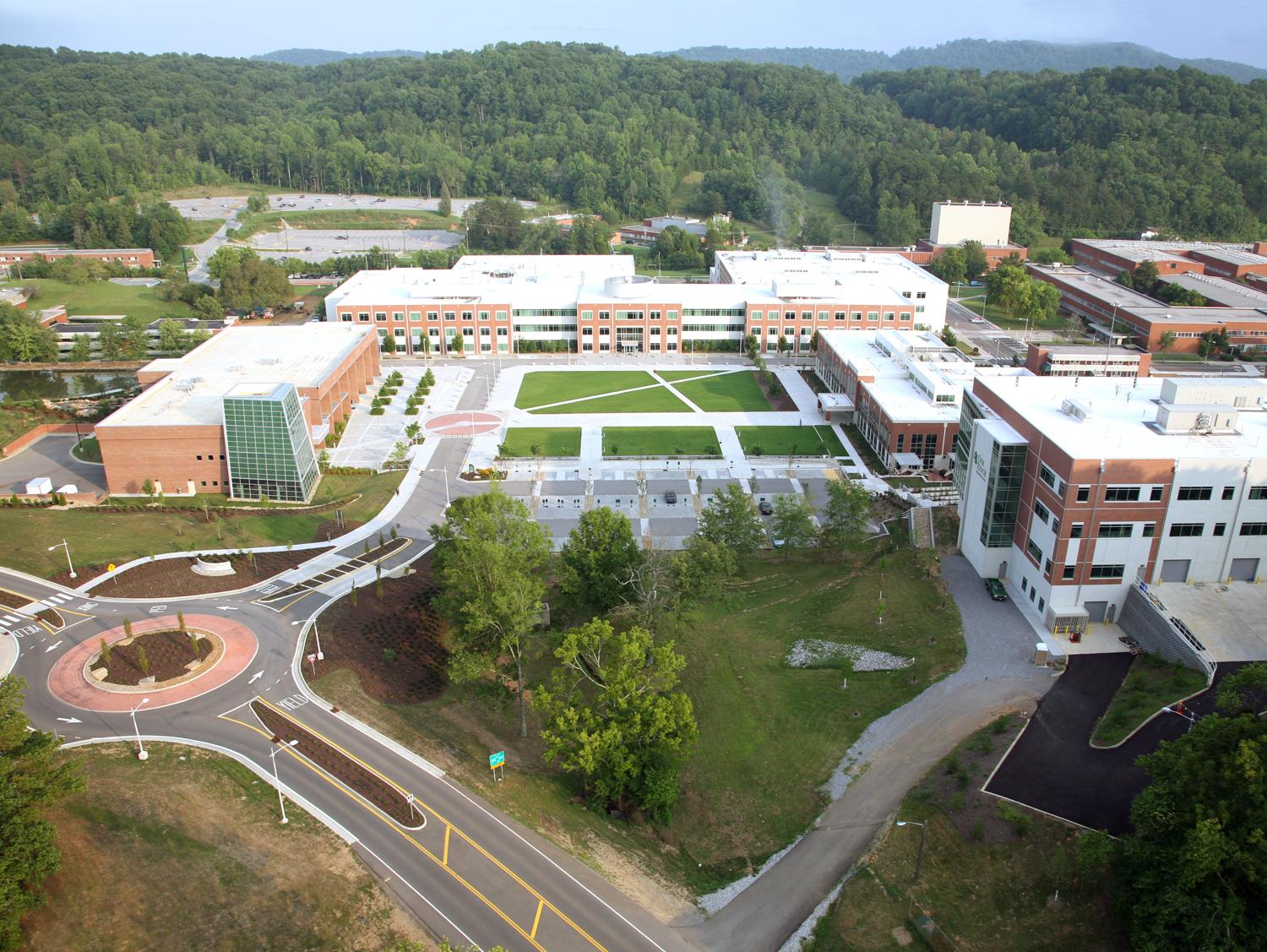 Questions?Jason HillEmail: hilljj at ornl dot gov
The research and activities described in this presentation were performed using the resources of the National Center for Computational Sciences at Oak Ridge National Laboratory, which is supported by the Office of Science of the U.S. Department of Energy under Contract No. DE-AC0500OR22725.
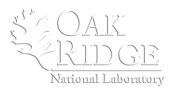 12	Managed by UT-Battellefor the Department of Energy
Questions?
Thank you!!!

hilljj at ornl dot gov